Figure 3 Self-reported willingness to pay for higher welfare chicken meat, registered on a 5-point Likert scale ...
Poult Sci, Volume 88, Issue 12, December 2009, Pages 2702–2711, https://doi.org/10.3382/ps.2009-00259
The content of this slide may be subject to copyright: please see the slide notes for details.
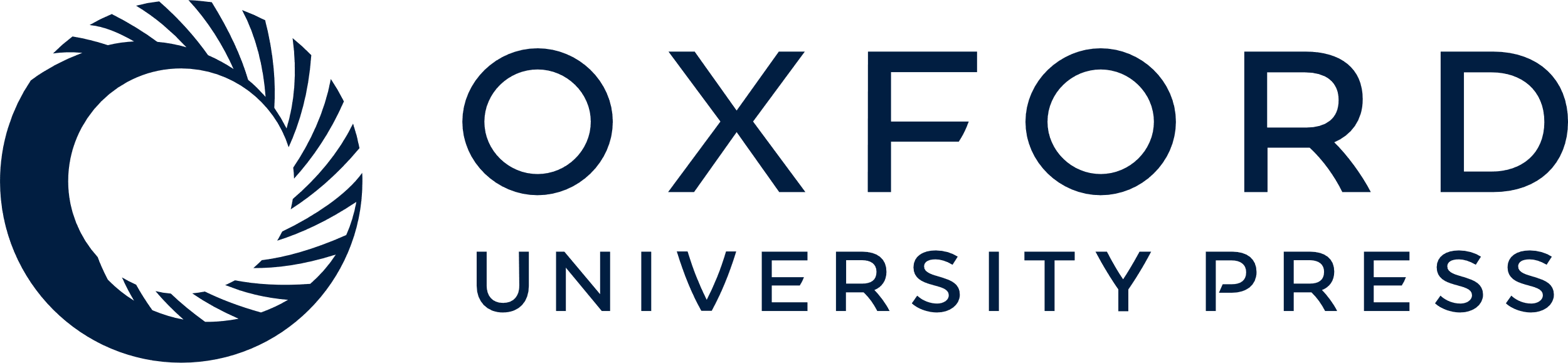 [Speaker Notes: Figure 3 Self-reported willingness to pay for higher welfare chicken meat, registered on a 5-point Likert scale ranging from “very unlikely” (1) to “very likely” (5). Percentages represent price premiums.


Unless provided in the caption above, the following copyright applies to the content of this slide: © 2009 Poultry Science Association Inc.]